Year 6  - Interconnectivity
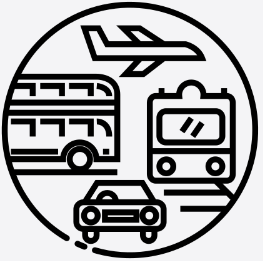 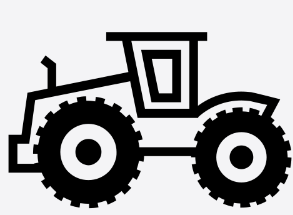 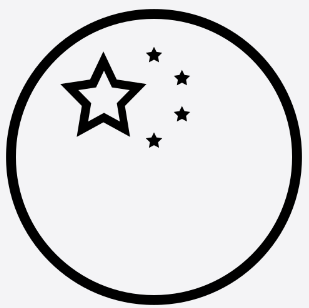 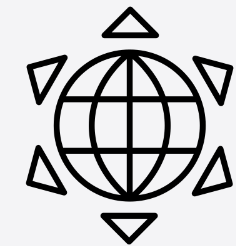 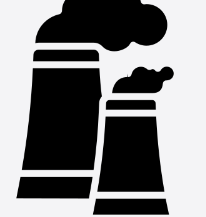 HOW DO WE HELP PREVENT CLIMATE CHNGE?
.
Vocabulary
How do we help prevent pollution?
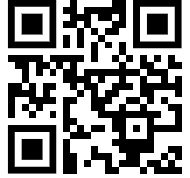 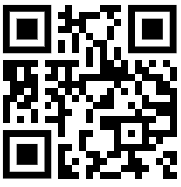